FYS2130Svingninger og bølger
Lasse Clausen
18.04.2017
Bokfink
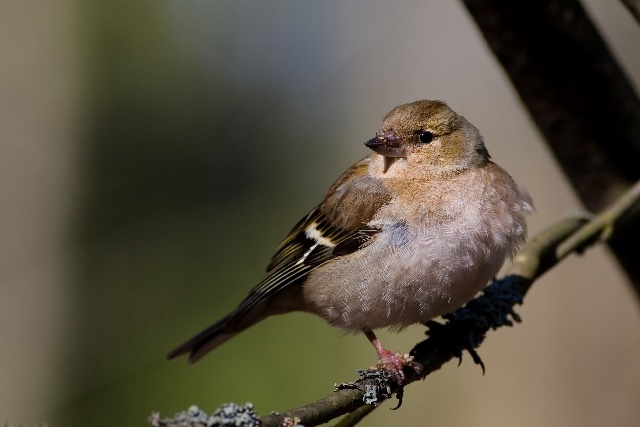 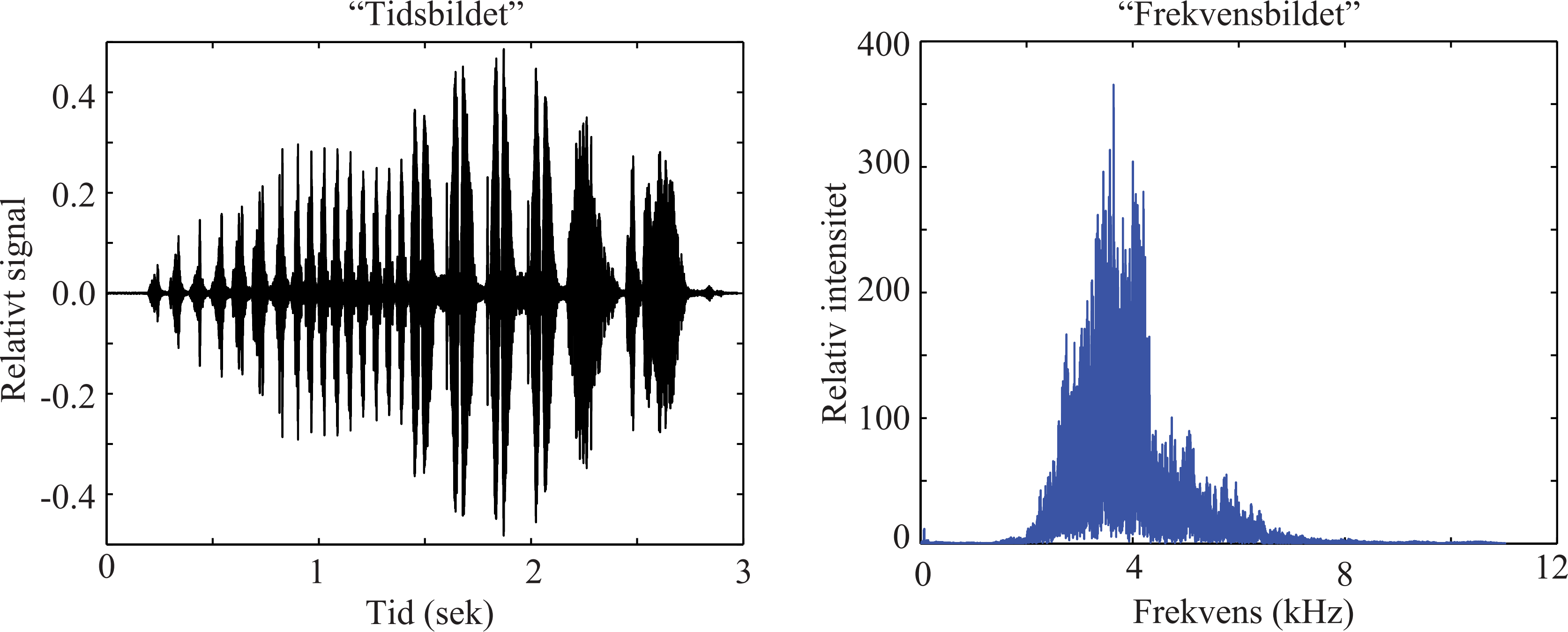 Short time FT (dynamic FFT)
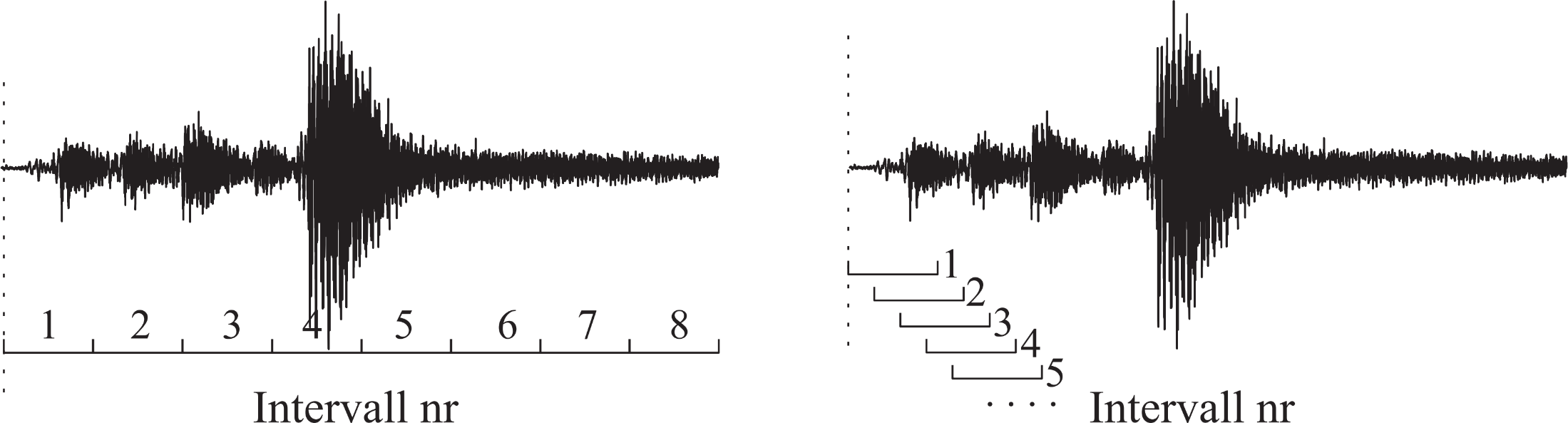 Morlet wavelet
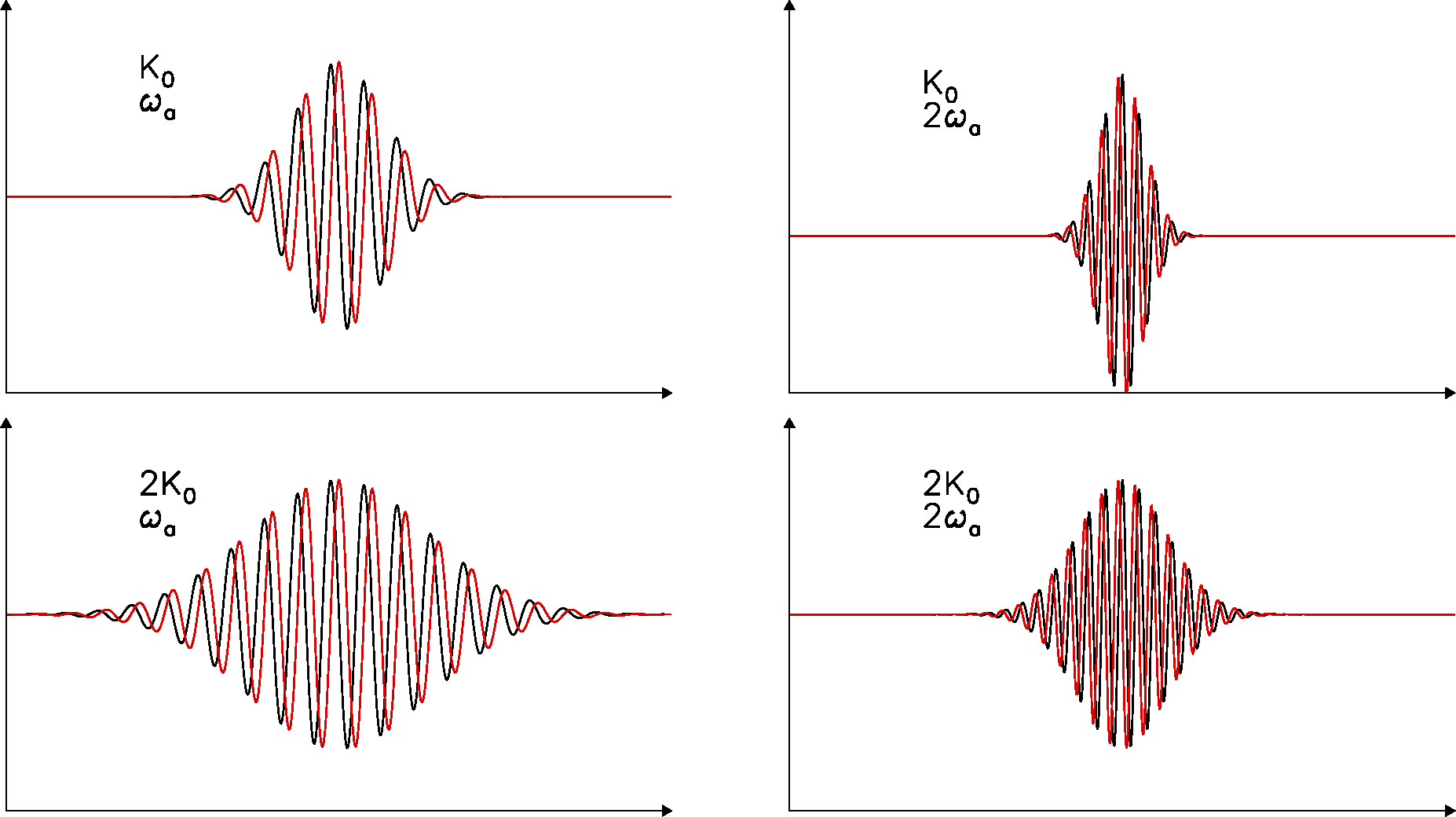 Eksempel
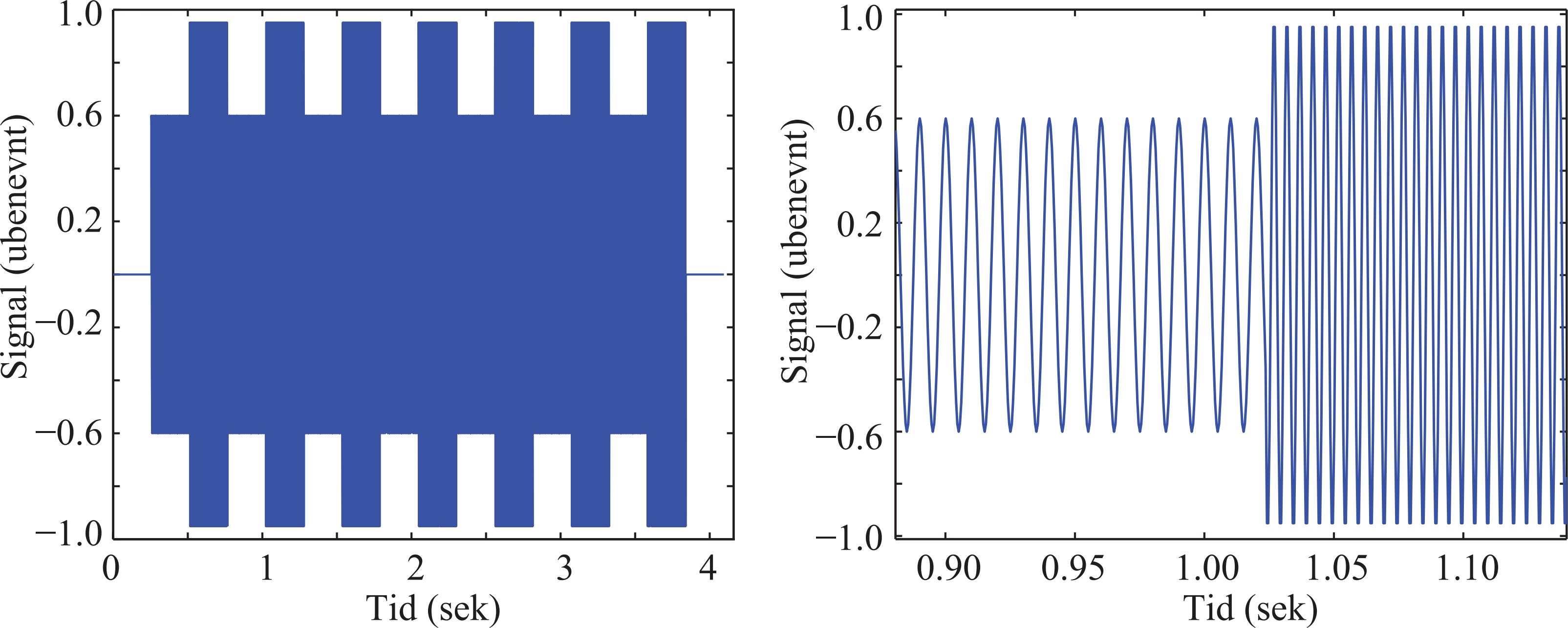 Eksempel
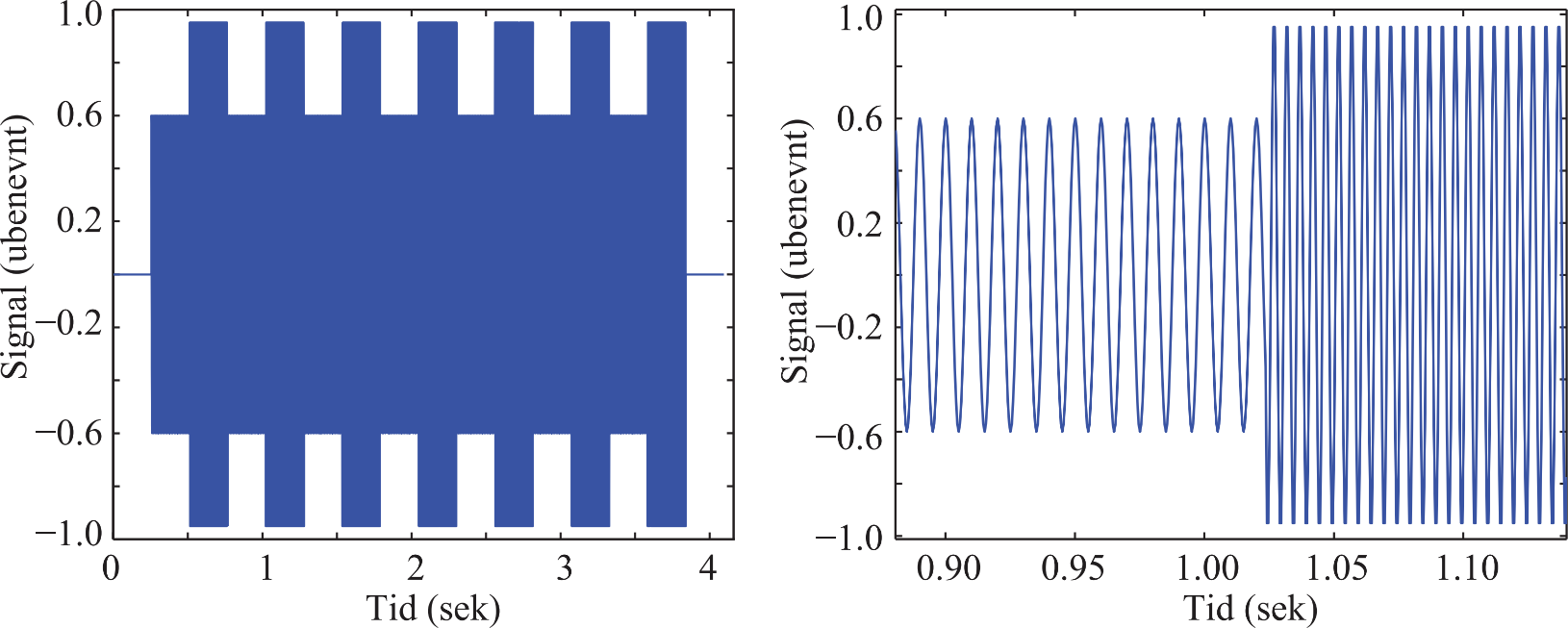 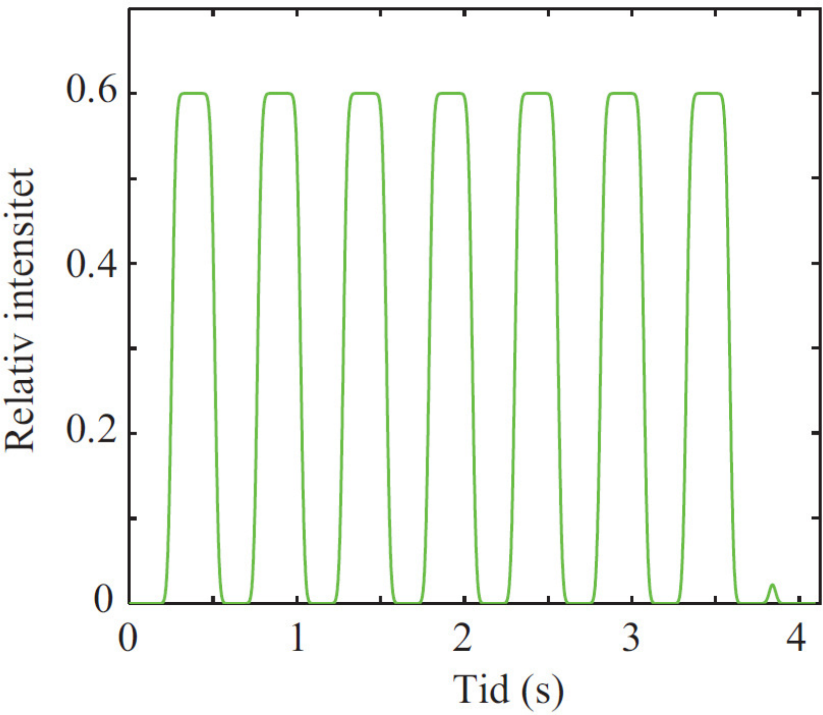 Eksempel
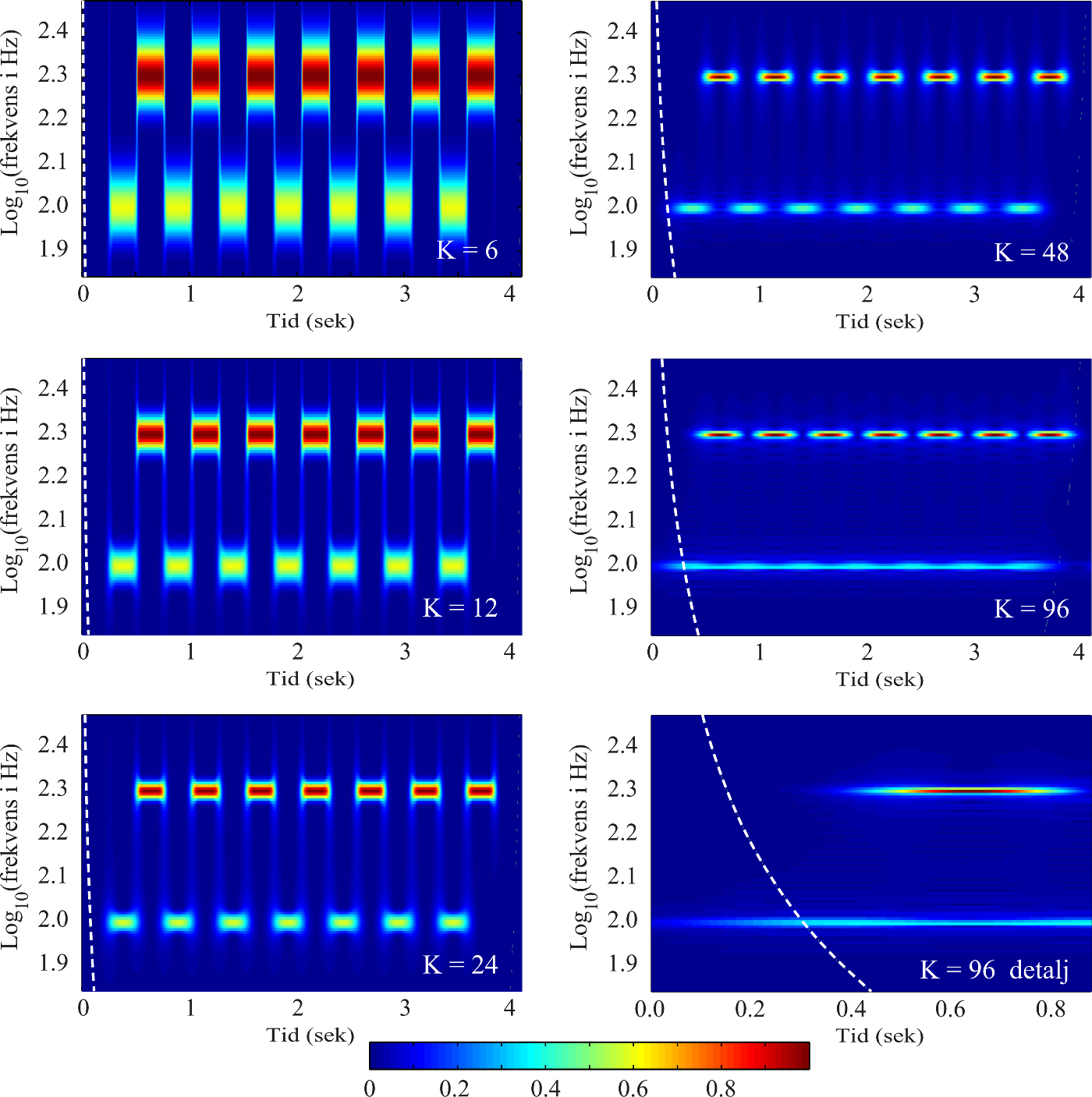 Liten bredde i tid
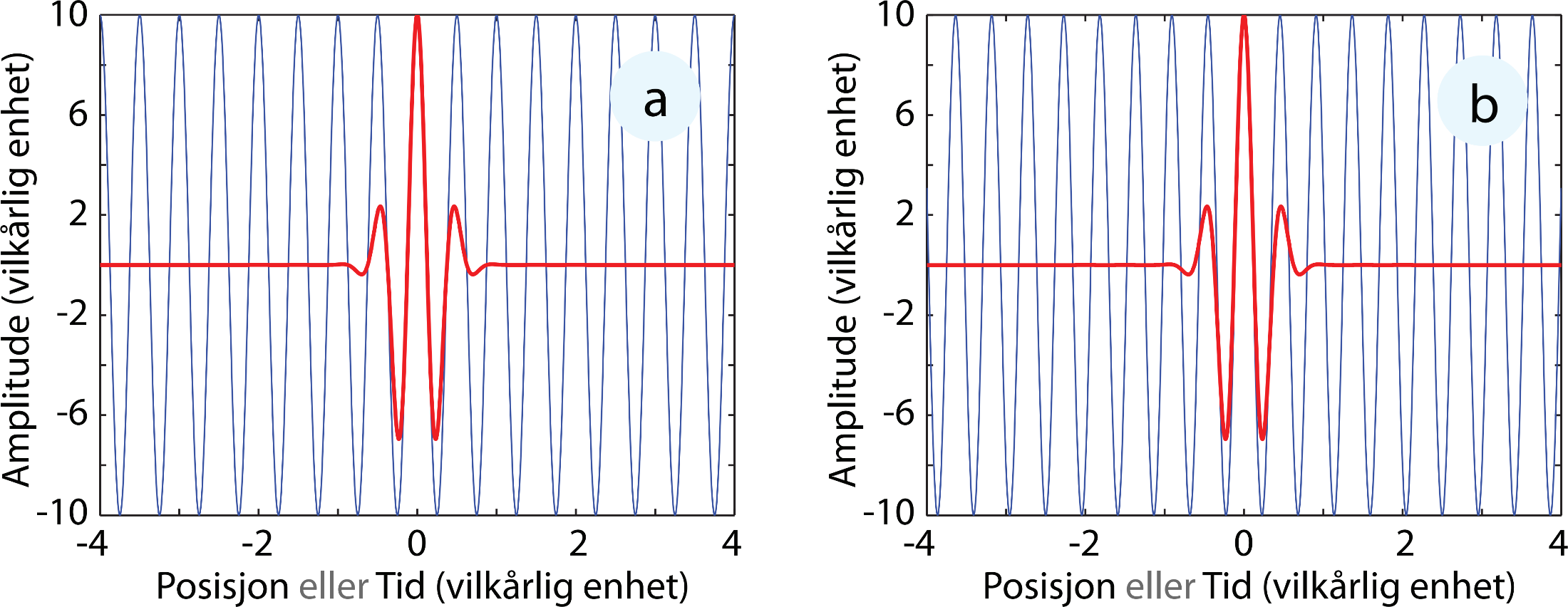 Stor bredde i tid
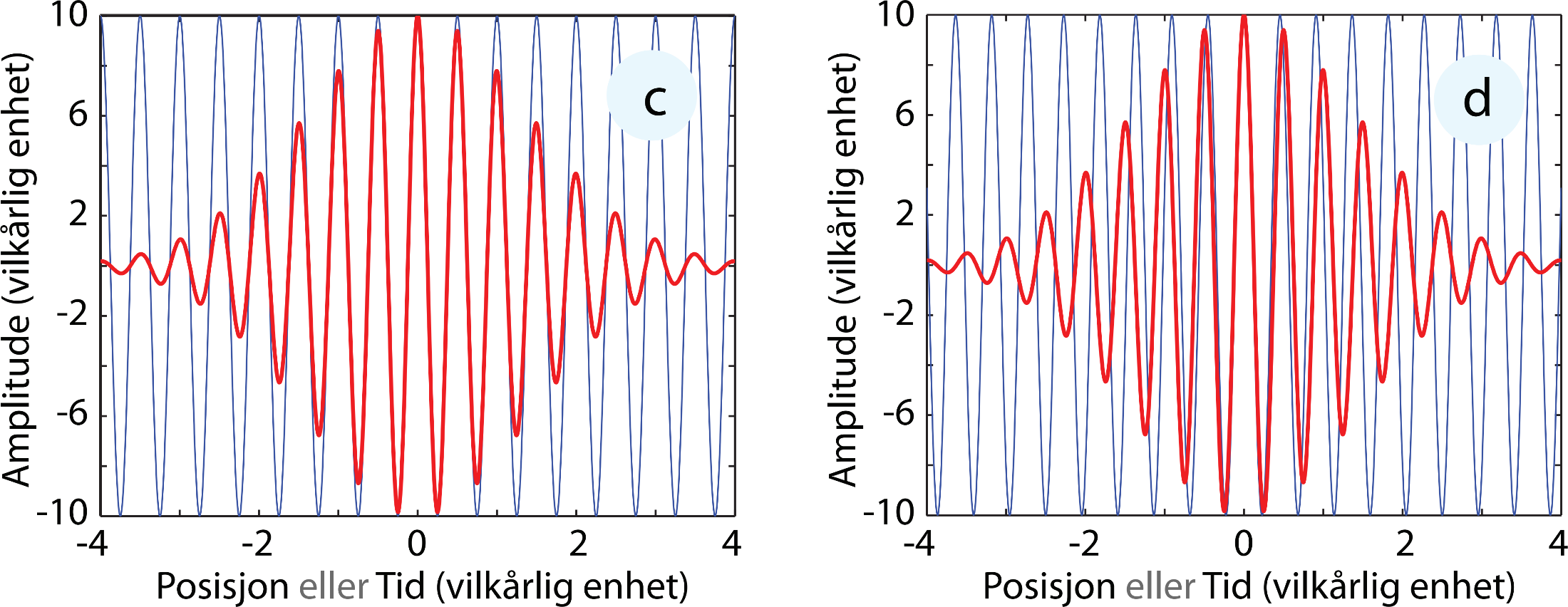 Uskarphetsrelasjon
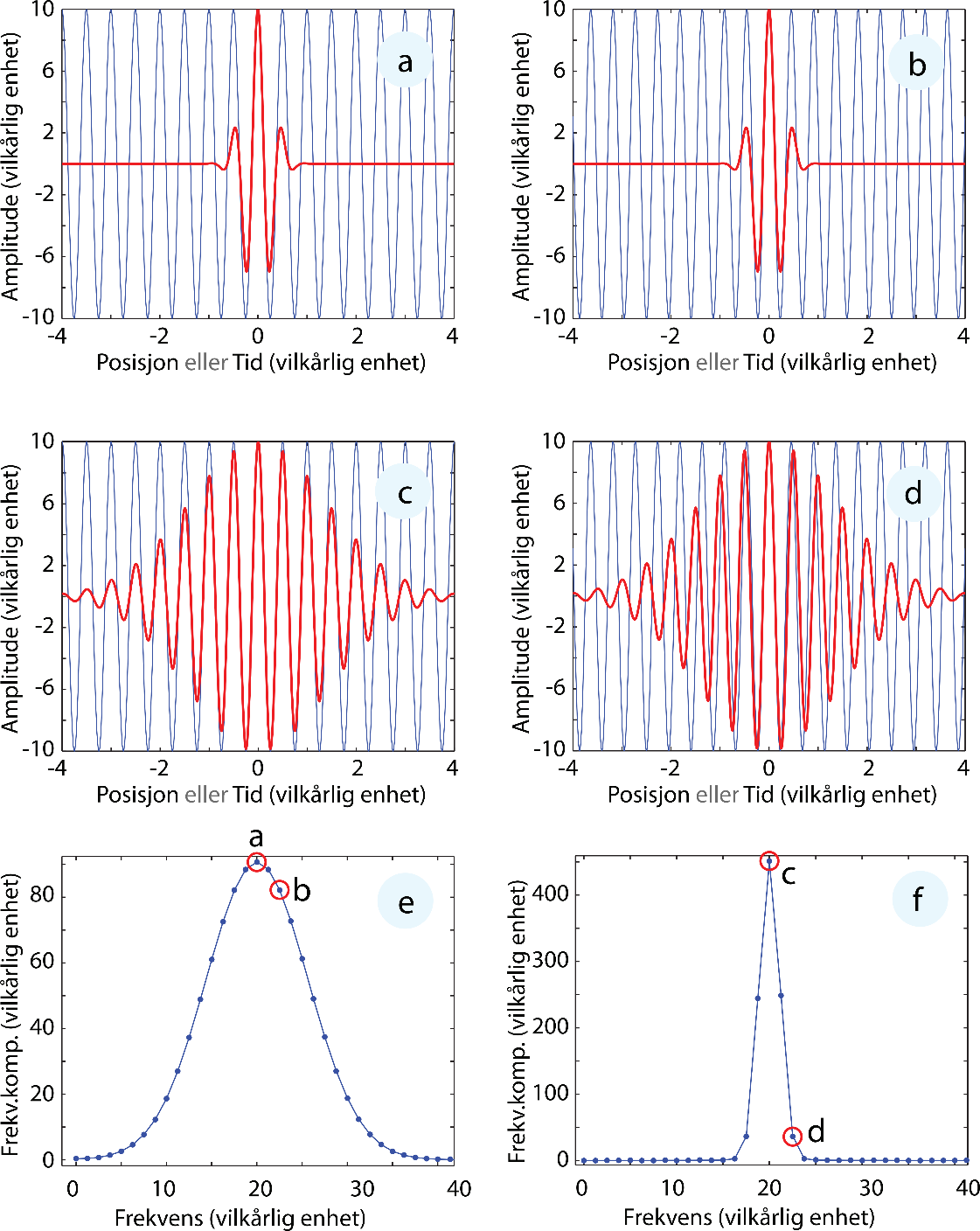 Antall frekvenser